Paradossi «TAV»
Angelo Tartaglia
La temperatura sale (non è un’opinione)
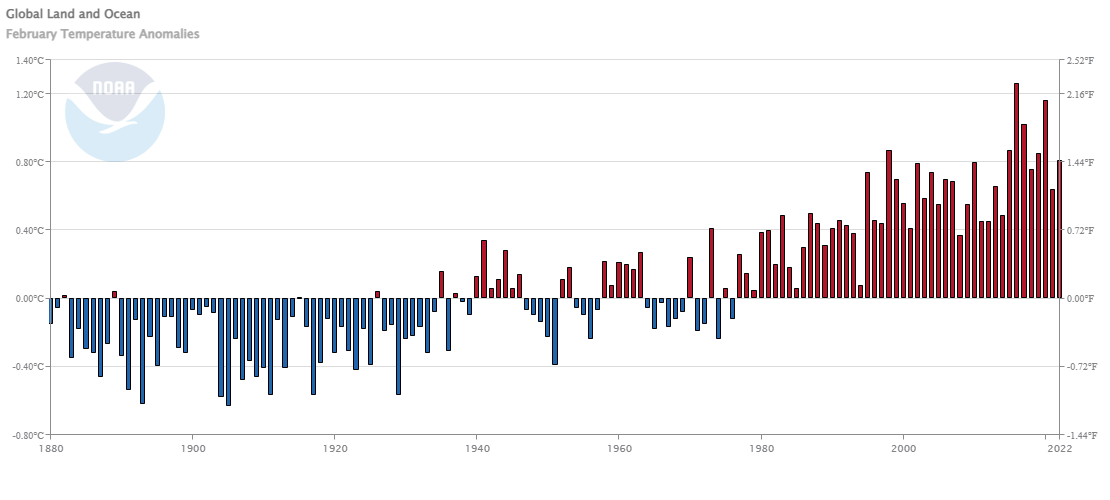 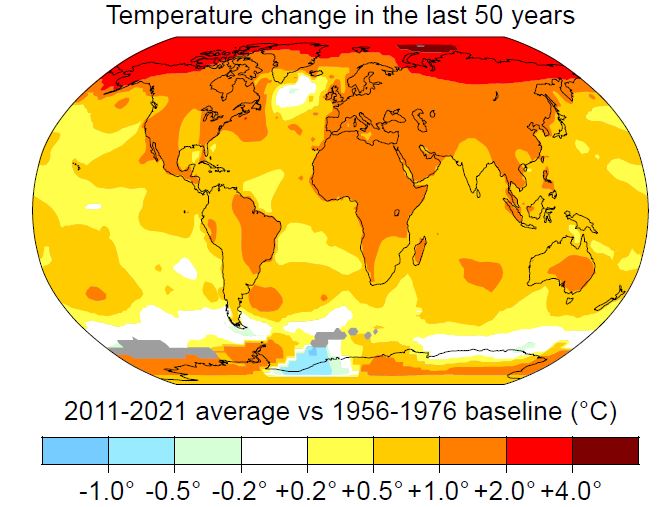 Angelo Tartaglia                                        RIVALTA 28/06/2023
2
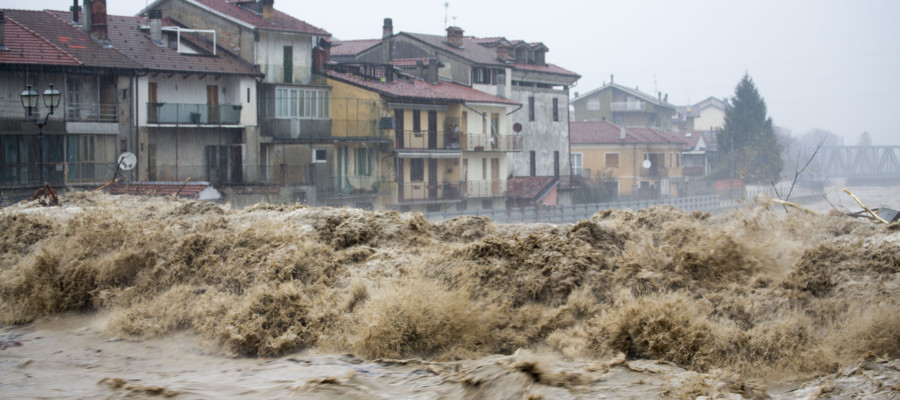 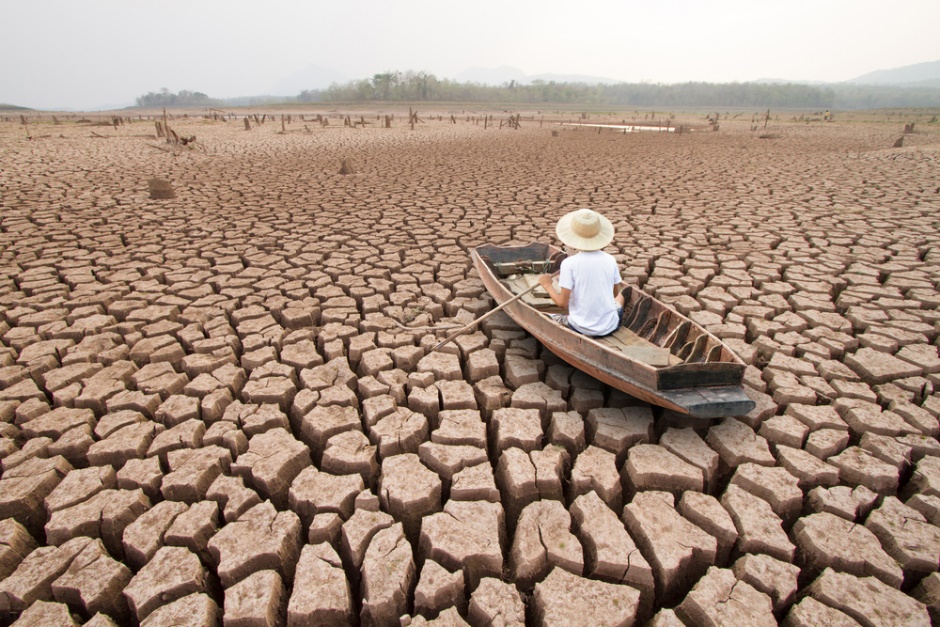 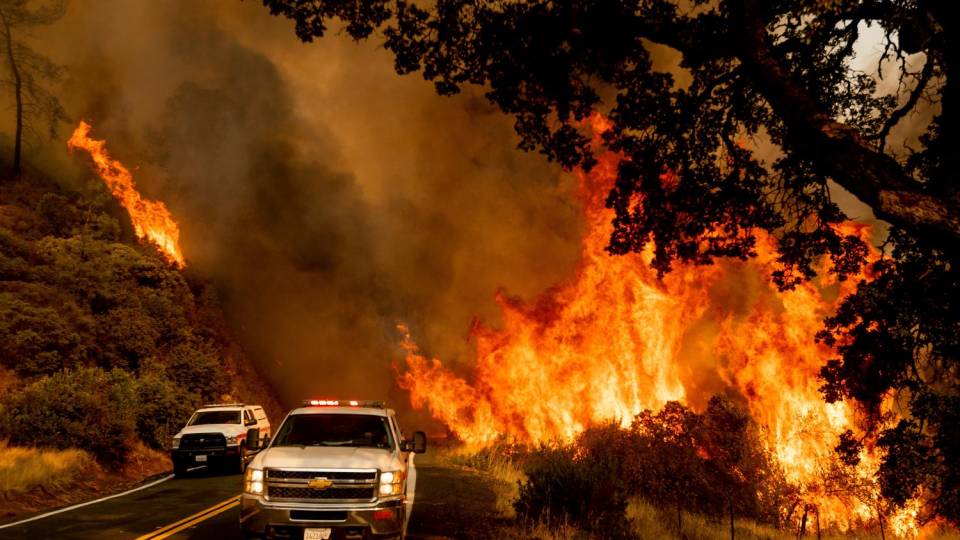 Conseguenze
Aumento della frequenza degli eventi estremi
Ondate di calore
Riduzione delle precipitazioni complessive (da noi)
Precipitazioni molto intense e concentrate
Inondazioni
Trombe d’aria
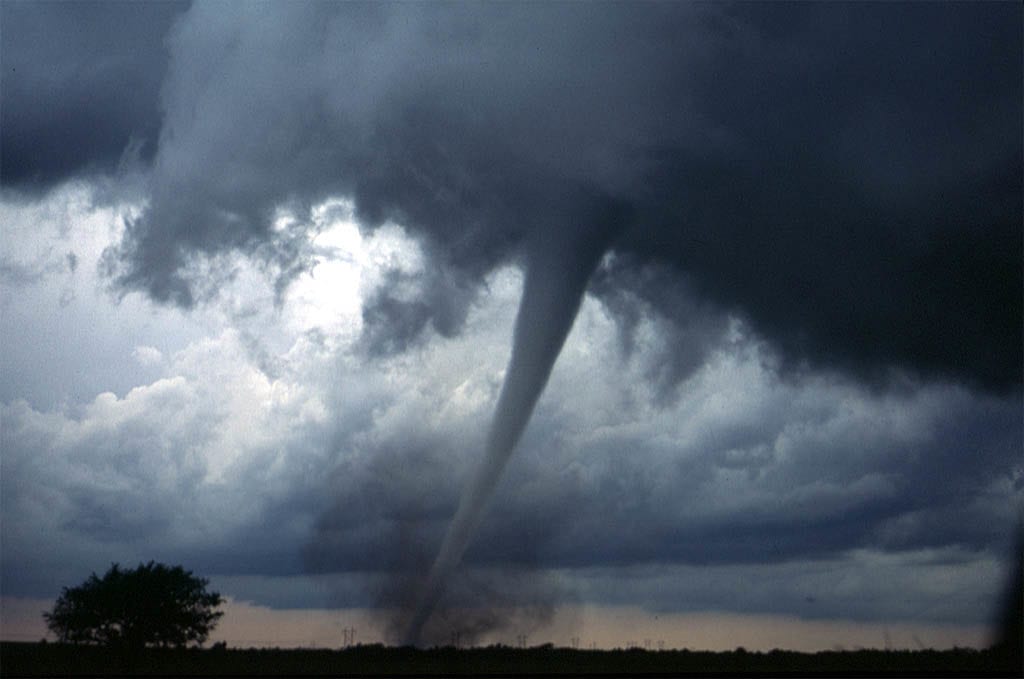 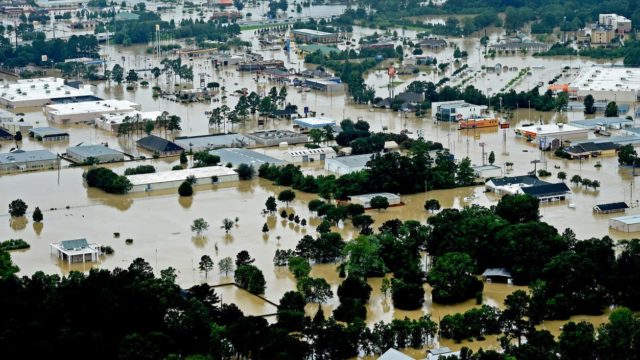 Angelo Tartaglia                                        RIVALTA 28/06/2023
3
La CO2 in atmosfera proprio non si accorge delle dichiarazioni «green» della politica, di confindustria, di TELT…
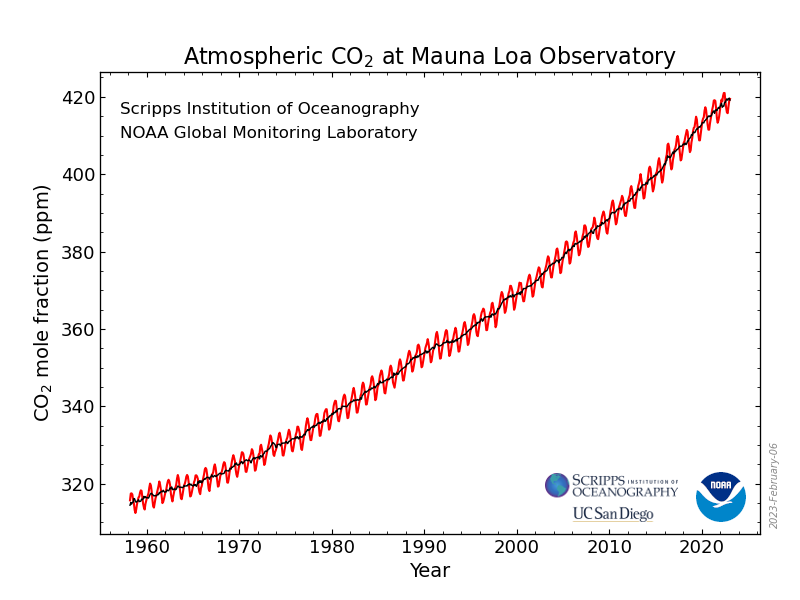 Angelo Tartaglia                                        RIVALTA 28/06/2023
4
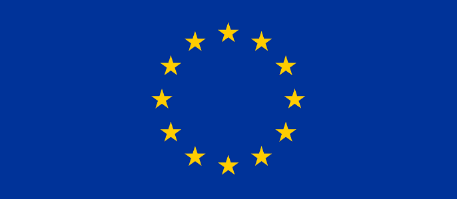 Obiettivi europei
Ridurre le emissioni che contribuiscono al cambiamento climatico (CO2 e simili) del 55 % rispetto al livello del 1990 entro il 2030

Zero emissioni (anche mediante compensazione) entro il 2050
Angelo Tartaglia                                        RIVALTA 28/06/2023
5
Corte dei conti europea: rapporto 10/2020
Secondo ECA, per la nuova linea:

I volumi di traffico (e i ricavi) sono sovrastimati e i costi sottostimati
I vantaggi ambientali sono un po’ troppo «ottimisti»
Angelo Tartaglia                                        RIVALTA 28/06/2023
6
Bilancio della CO2 (secondo TELT)
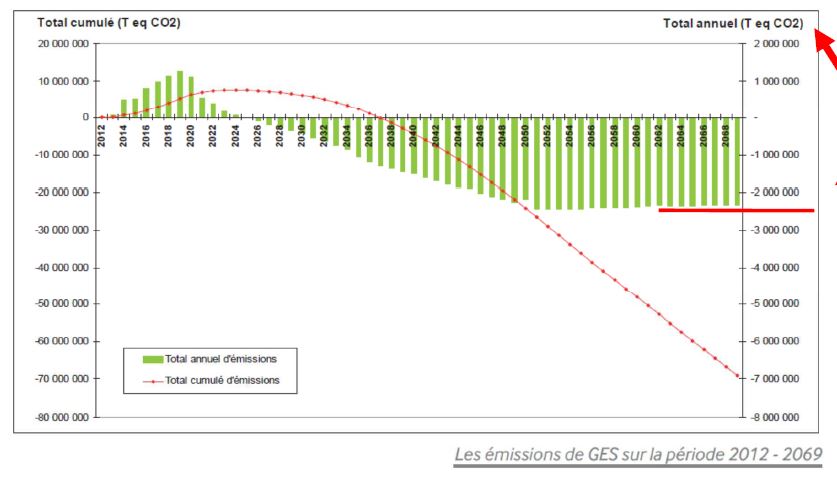 Tutta la nuova linea in funzione

Il 55% del traffico spostato  sulla nuova linea

(Traffico globalmente in aumento di più del 6% l’anno)
2037
2012
2024
2030
Angelo Tartaglia                                        RIVALTA 28/06/2023
7
Ma… il cantiere non potrà essere aperto prima del 2023
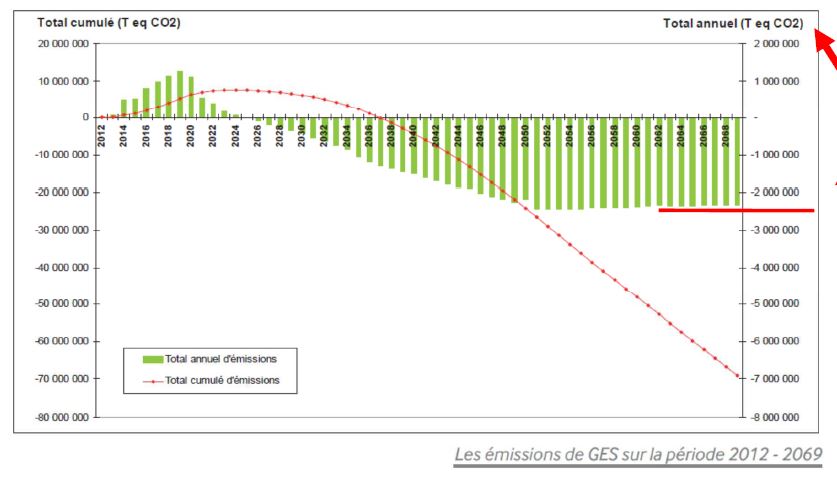 2047
2022
2034
2030
Angelo Tartaglia                                        RIVALTA 28/06/2023
8
Ma…
la riduzione attesa per le emissioni di CO2 è circa 7 volte più bassa di quella considerata da TELT
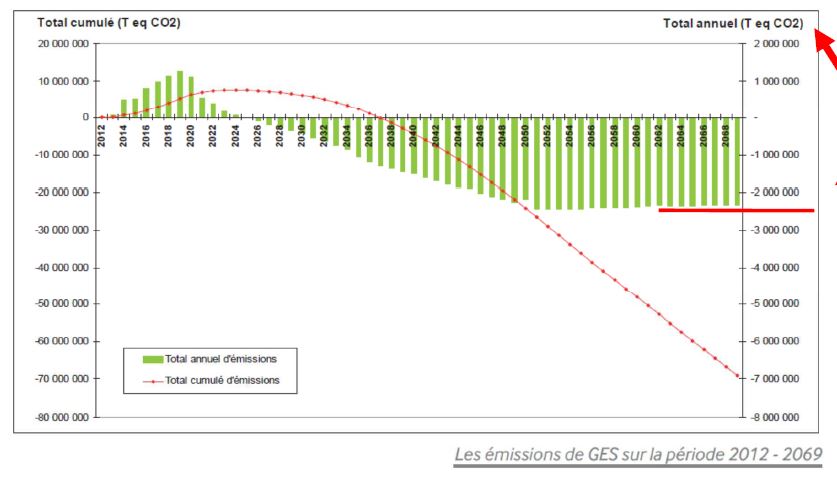 2066
2022
2034
2030
Angelo Tartaglia                                        RIVALTA 28/06/2023
9
2050
Calcolo della CO2 che si potrebbe risparmiare (1)
Secondo un manuale ufficiale del Ministero francese della transizione ecologica e solidale, un articolato da 40 tonnellate emette circa
86 grammi di CO2
per km percorso e per tonnellata trasportata.
Il carico medio dell’articolato citato è di circa 16,2 tonnellate (stessa fonte).

Ipotesi : il viaggio evitato grazie alla nuova linea è lungo
300 km
Angelo Tartaglia                                        RIVALTA 28/06/2023
10
Calcolo della CO2 che si potrebbe risparmiare (2)
La CO2 che può essere risparmiata con un viaggio (un veicolo) in meno è :
0,086x16,2x300=417,96 kg di CO2
[in realtà, bisogna tener conto del fatto che anche gli spostamenti in treno emettono CO2]
Se il numero dei viaggi risparmiati è di 900.000 all’anno, le economie annue possibili sono         
0,41796x900000=376.164 tonnellate

Molto meno dei 2,5 milioni di tonnellate dichiarate dai proponenti
La compensazione delle emissioni in eccesso in fase di costruzione richiede più di 25 annni (si va verso il 2057 e oltre)
Angelo Tartaglia                                        RIVALTA 28/06/2023
11
• Per ottenere il risultato di TELT, è necessario ipotizzare che ogni viaggio risparmiato sia di 2000 km

• Che il traffico lungo l'itinerario (inclusa la Val di Susa e il Monte Bianco) sia 3 volte superiore a quello di oggi

• Che il riparto modale passi al 55% sulla rotaia (per 2000 km di percorso)
Angelo Tartaglia                                        RIVALTA 28/06/2023
12
Ma… il riparto modale europeo è insensibile alle infrastrutture
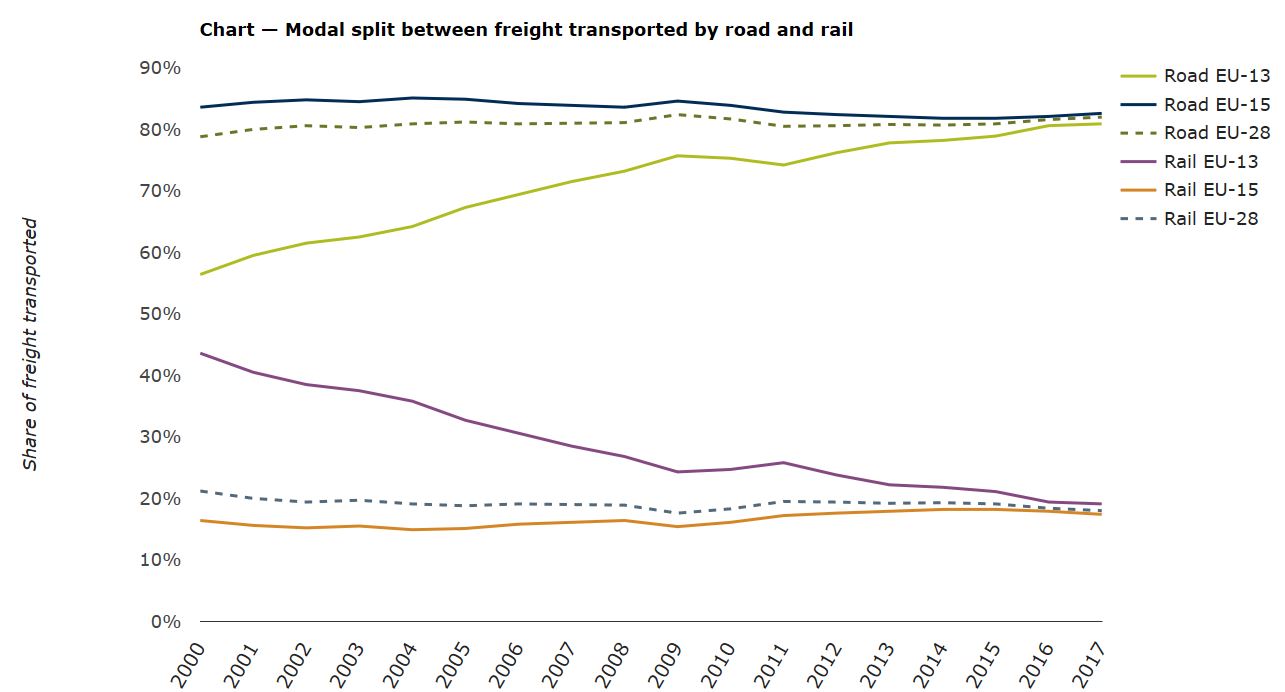 Strada: 80%

Ferrovia: 20%

 costante
Angelo Tartaglia                                        RIVALTA 28/06/2023
13
Parere autorevole
«… l’influenza dell’offerta infrastrutturale stradale e ferroviaria sulla domanda è inferiore al 3% fra lo scenario che prevede la realizzazione di tutti i valichi ipotizzati nelle Alpi ed il sostanziale status quo attuale.»
…..
«Altri obiettivi quali quelli di un riequilibrio modale significativo con una riduzione della componente stradale rispetto a quella su rotaia sono per lo meno velleitari ed illusori.»
….
«Discorsi sul cospicuo ripassaggio dalla strada alla ferrovia non sono seri, e contengono al loro interno un elemento illusorio.»
Mario Virano, 29/11/2001, intervento al convegno Infravia
Angelo Tartaglia                                        RIVALTA 28/06/2023
14
Se il riparto modale si riduce alla metà …
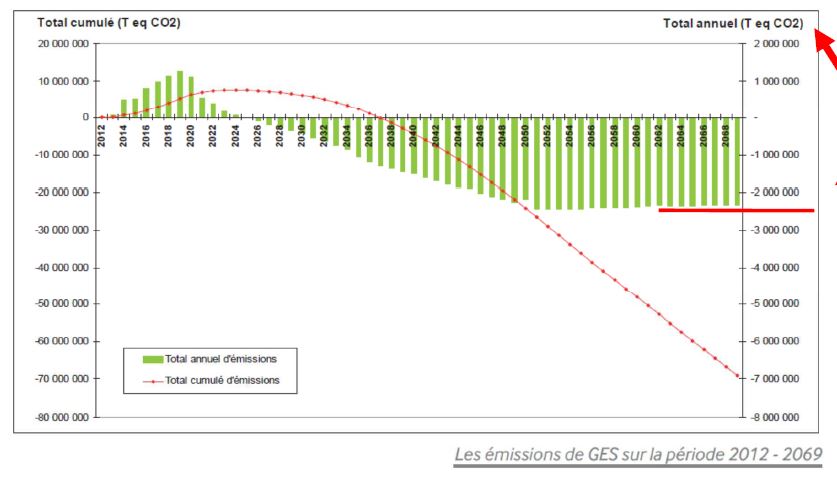 2079
2022
2034
2030
Angelo Tartaglia                                        RIVALTA 28/06/2023
15
2050
Traffico «Torino-Lione», incluso il Monte Bianco: realtà e «previsioni» (di TELT)
Tasso di crescita  globale medio richiesto:

+6,7% anno
Angelo Tartaglia                                        RIVALTA 28/06/2023
16
Ma… evoluzione del traffico sull’arco alpino
223,5 Mton
153,7 Mton
69,8 Mton
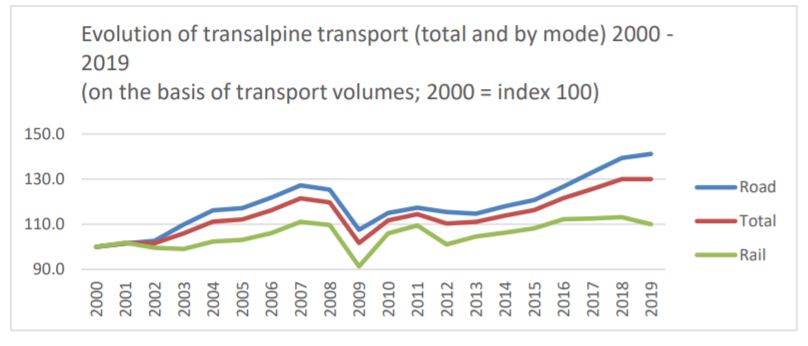 Crescita media globale: +1,3% anno
Angelo Tartaglia                                        RIVALTA 28/06/2023
17
Tasso di crescita 5 volte più basso …
Fine secolo
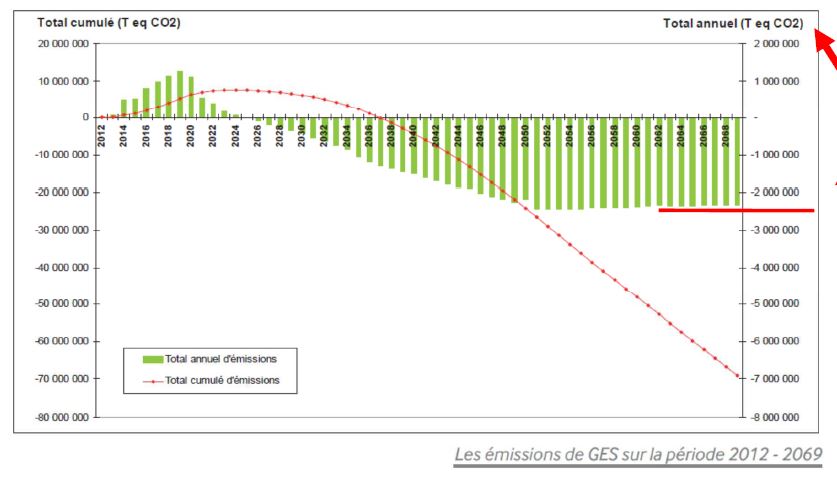 2022
2034
2030
2050
Angelo Tartaglia                                        RIVALTA 28/06/2023
18
Le "previsioni" dei promotori al 2035
•   Ferrovia                                        39,9 Mton/anno      55%
              (10 volte il traffico de 2010)

•   Strada (incluso Monte Bianco) 32,4Mton/anno      45%
             (1,6 volte il traffico del 2010)

•   totale                                               72,3 Mton/anno 
               (3 volte il traffico del 2010)
~ 800.000 camion più di oggi
Angelo Tartaglia                                        RIVALTA 28/06/2023
19
Ma…
Sulla base degli accordi Italia-Francia, nel 2035 sarebbe attiva la soluzione «low cost» (tunnel di base più linea storica)
La portata della linea resterebbe quella di oggi:  20 Mton
Altri 19,9 Mton si riverserebbero sulla strada
 2,1 milioni di camion in più di oggi sulla strada (contando anche il Monte Bianco)

Se il mondo fosse quello di TELT (emissioni crescenti)
Angelo Tartaglia                                        RIVALTA 28/06/2023
20
Emissioni coi dati e i parametri di TELT
 (se ci fosse tutta la linea)  1.900.000 tonnellate di           					CO2/anno più di oggi
 Col solo tunnel                5.500.000 tonnellate di CO2/anno                  					più di	oggi

Con la crescita dichiarata/auspicata del 2,3% all’anno, nel 2053,  con tutta la linea in esercizio:
 2.900.000 tonnellate di CO2/anno più di oggi
Angelo Tartaglia                                        RIVALTA 28/06/2023
21
Emissioni della strada se il traffico continua a crescere
Angelo Tartaglia                                        RIVALTA 28/06/2023
22
Il caso emblematico del tunnel Torino-Lione
Un’alleanza multipartita di politici e di imprenditori lo vuole (Deus vult!).
Il traffico « atteso » per giustificare l'investimento dovrebbe essere oggi quattro volte superiore a quello misurato e nel 2035  dovrebbe essere 14 volte superiore?
… non importa … 
Le emissioni di CO2 in fase di costruzione saranno enormi (8 Mton in dieci anni), contraddicendo l'obiettivo europeo di una riduzione del 55% entro il 2030 ?
… non importa … 
Il successivo risparmio di CO2 prospettato dai promotori risulta da 7 a 14 volte quello calcolabile sulla base dei parametri europei, di modo che la compensazione delle emissioni in eccesso si sposta verso il 2080 ?
… non importa, l’opera è «green» lo stesso…
Angelo Tartaglia                                        RIVALTA 28/06/2023
23
Dati manipolati?
Confrontando i risultati dei calcoli scientifici e i dati usati da TELT a qualcuno potrebbe venire il ragionevole dubbio che da qualche parte vi siano state manipolazioni intenzionali e che l’immagine «green» propagandata a mezzo stampa somigli tanto ad una truffa.
La NLTL ha tutte le caratteristiche di un crimine climatico che sarà pagato dai ragazzi che stanno oggi intorno a noi, così come sempre sulle loro spalle si scaricheranno i debiti contratti per la realizzazione.
Angelo Tartaglia                                        RIVALTA 28/06/2023
24